wedding photo booth rental
https://sites.google.com/view/photoboothrentalslosanges/home
[Speaker Notes: https://sites.google.com/view/photoboothrentalslosanges/home
https://drive.google.com/drive/folders/1AbLaUX3jzWdf4tiAunJBwTagRHfneEgu?usp=sharing
https://news.google.com/rss/search?q=photobooth&hl=en-US&gl=US&ceid=US:en
https://drive.google.com/drive/folders/1dhKZiFTiCbLluVYAGPQMwDZRWMggIkFW?usp=sharing
https://drive.google.com/drive/folders/1vdMF_Ns2w1qNSPUikKd-tJezzjOAdGeg?usp=sharing
https://drive.google.com/drive/folders/1pRb5lvpE_cqi1_9upckcisIjD0zPhtp5?usp=sharing
https://drive.google.com/drive/folders/14YgH8fmvcLy8oWXb45NQjKQiiOpVL3ev?usp=sharing
https://drive.google.com/file/d/1AodZeiA7Ac8QIr8UnxjYfuzJiL5RcQQW/view?usp=sharing
https://drive.google.com/file/d/1PzJhrg80TU-sTu08XfTDAFImkEZnDyd-/view?usp=sharing
https://drive.google.com/file/d/1gK71K7ISQMGn330inpDVFB7MXS4L5NQI/view?usp=sharing
https://drive.google.com/file/d/1tgx54JlJC-VysF3nUeTwE4XmggaM_Ll8/view?usp=sharing
https://docs.google.com/spreadsheets/d/1PH5djZXzg0nnsa_lxaHO_4VJ3eJR-qfcKuegoKrlMNY/edit?usp=sharing
https://docs.google.com/spreadsheet/pub?key=1PH5djZXzg0nnsa_lxaHO_4VJ3eJR-qfcKuegoKrlMNY
https://docs.google.com/spreadsheets/d/1PH5djZXzg0nnsa_lxaHO_4VJ3eJR-qfcKuegoKrlMNY/pubhtml
https://docs.google.com/spreadsheets/d/1PH5djZXzg0nnsa_lxaHO_4VJ3eJR-qfcKuegoKrlMNY/pub
https://docs.google.com/spreadsheets/d/1PH5djZXzg0nnsa_lxaHO_4VJ3eJR-qfcKuegoKrlMNY/view
https://docs.google.com/forms/d/11bkXoH2yM6N-ex_hZgH7l_GfxHPLIaMFXHqrK-qf-QQ/edit?usp=sharing
https://docs.google.com/drawings/d/1ld9nphMf7cLjeUrEgu08k_3VCm7Fkim9SzCxEngw5Vg/edit?usp=sharing
https://drive.google.com/file/d/1QpTiTGFtM9xqrHFr3NrlOHazlavUN-IZ/view?usp=drivesdk
https://sites.google.com/view/rental-a-a-selfie-station/home
https://docs.google.com/document/d/1WaThy9kSpipQDuXxLlxpw-BLu8qNbil2x52YlWZT2Us/edit?usp=sharing
https://docs.google.com/document/d/1WaThy9kSpipQDuXxLlxpw-BLu8qNbil2x52YlWZT2Us/pub
https://docs.google.com/document/d/1WaThy9kSpipQDuXxLlxpw-BLu8qNbil2x52YlWZT2Us/view
https://docs.google.com/presentation/d/1gwywXQ6OJemmNJRiN4BiIOhwz4HkX9FNK-SuD3QgkOI/edit?usp=sharing
https://docs.google.com/presentation/d/1gwywXQ6OJemmNJRiN4BiIOhwz4HkX9FNK-SuD3QgkOI/pub?start=true&loop=true&delayms=3000
https://docs.google.com/presentation/d/1gwywXQ6OJemmNJRiN4BiIOhwz4HkX9FNK-SuD3QgkOI/view
https://docs.google.com/presentation/d/1gwywXQ6OJemmNJRiN4BiIOhwz4HkX9FNK-SuD3QgkOI/htmlpresent]
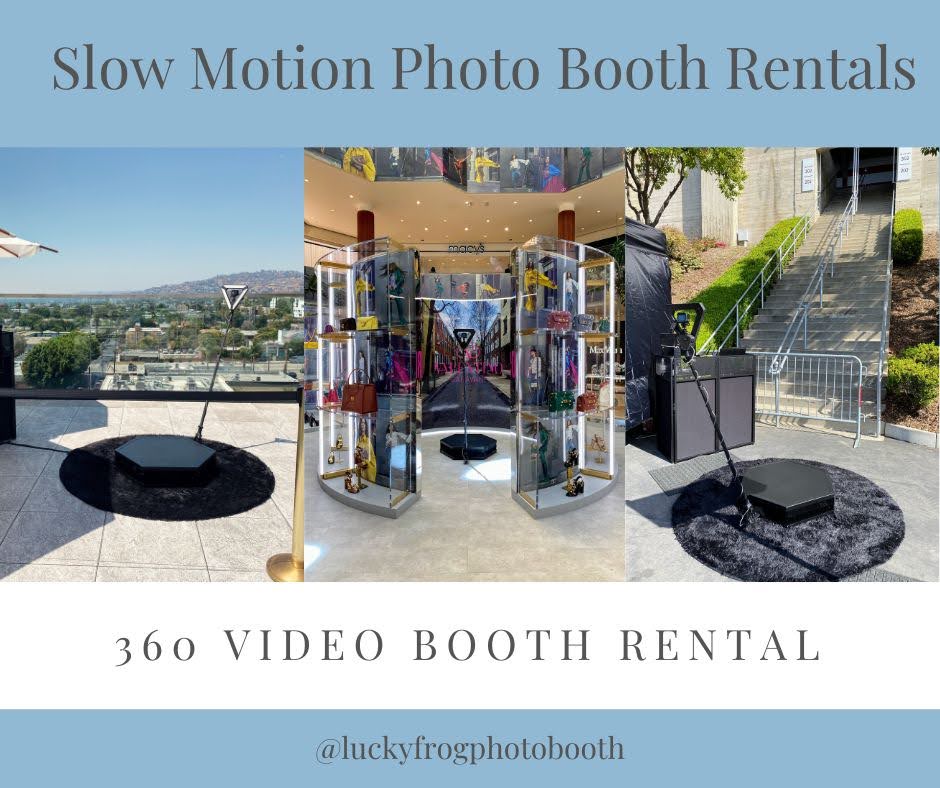 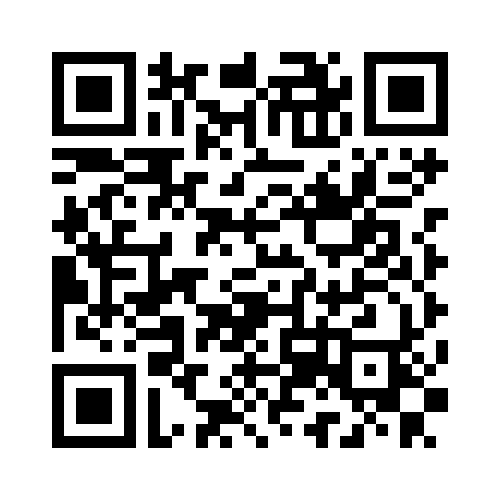 wedding photo booth rental